The EMIM 2025 | 11-14 March in Bilbao
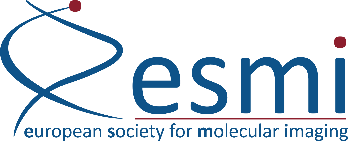 www.e-smi.eu
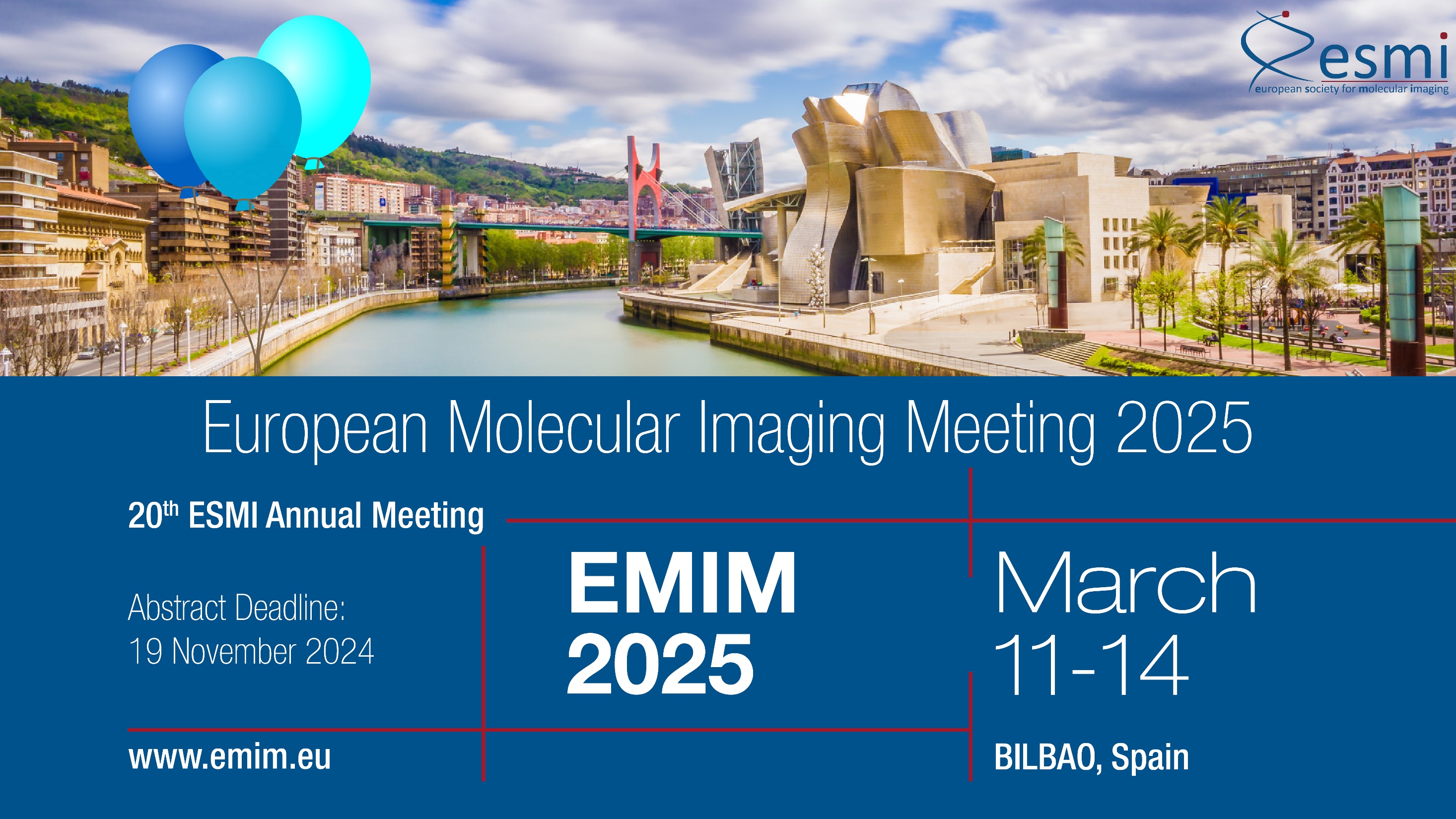 Science | EMIM 2025, Bilbao
Main Categories | EMIM 2025, Bilbao
Bringing together all imaging modalities & related disciplines
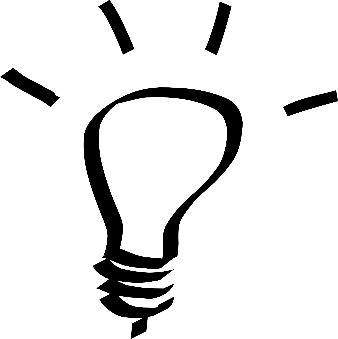 THAT’S NEW!
The number of submissions as presenting author is limited to one (no limit on co-authorship).
The overall number of submissions is limited to the top scored 750.
Programme Building | EMIM 2025, Bilbao
Supervision
Determine abstract categories, recommend subChairs, session building
Responsible for set of reviewers per category
Double-blind, min of 12 reviewers per abstract, best/worst excluded
Timeline  | EMIM 2025, Bilbao
See you @ the EMIM 2025 in Bilbao
It is your Society & 
the Home for your Research!
11-14 March | www.emim.eu
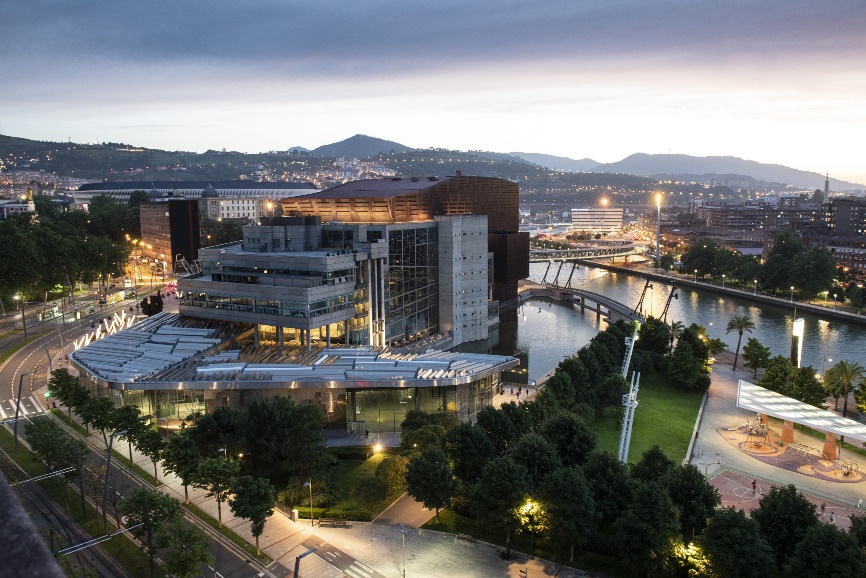 With 1200 international participants, the EMIM has significantly grown while preserving its collaborative, inclusive, and lively atmosphere. 
It is packed with excellent science and serves as comprehensive and inspiring platform for multidisciplinary exchange and collaboration in this broad and wonderful field of imaging science.
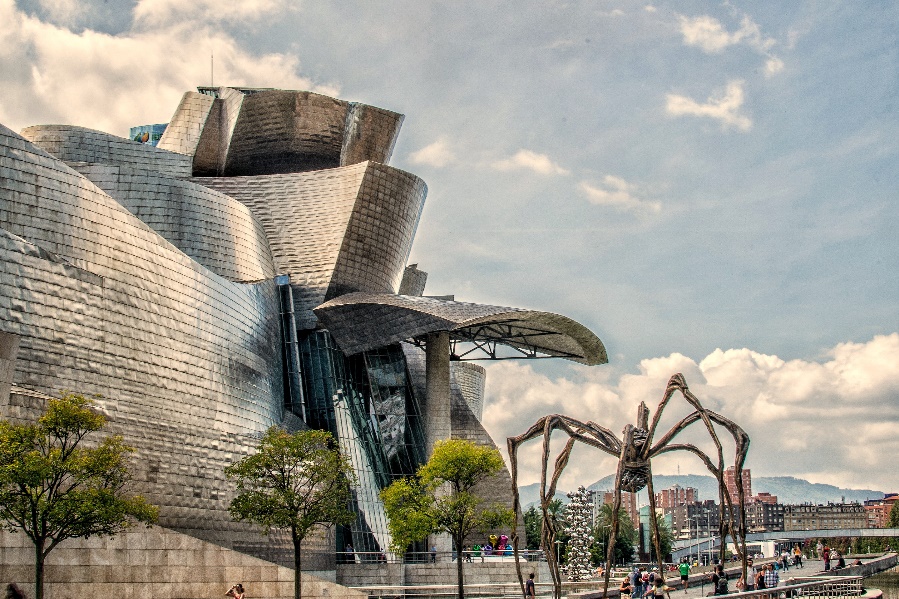 Congress Center
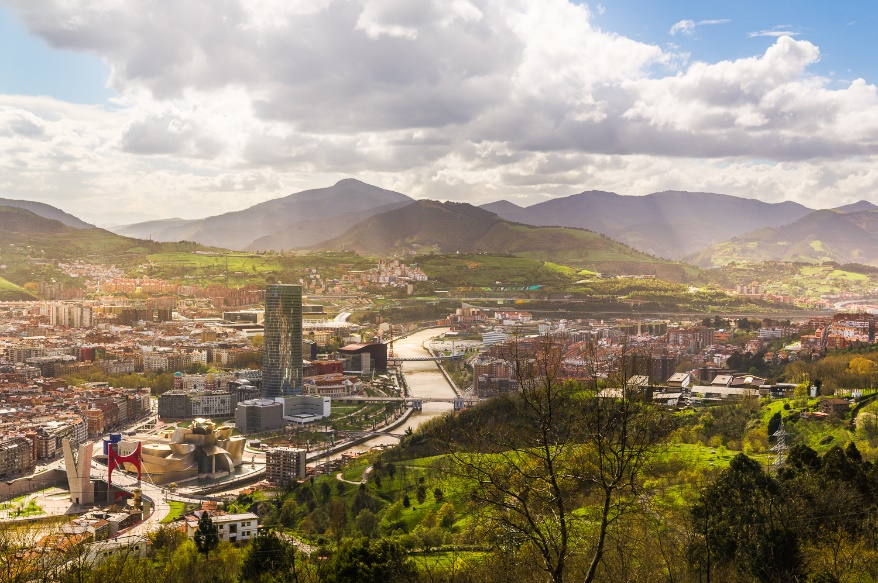 Guggenheim Museum with „Maman“
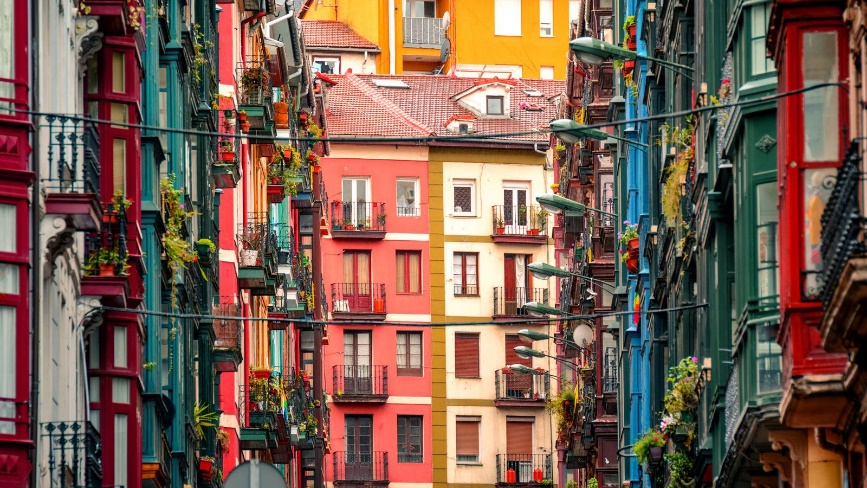 Bilbao Surroundings
Old Town